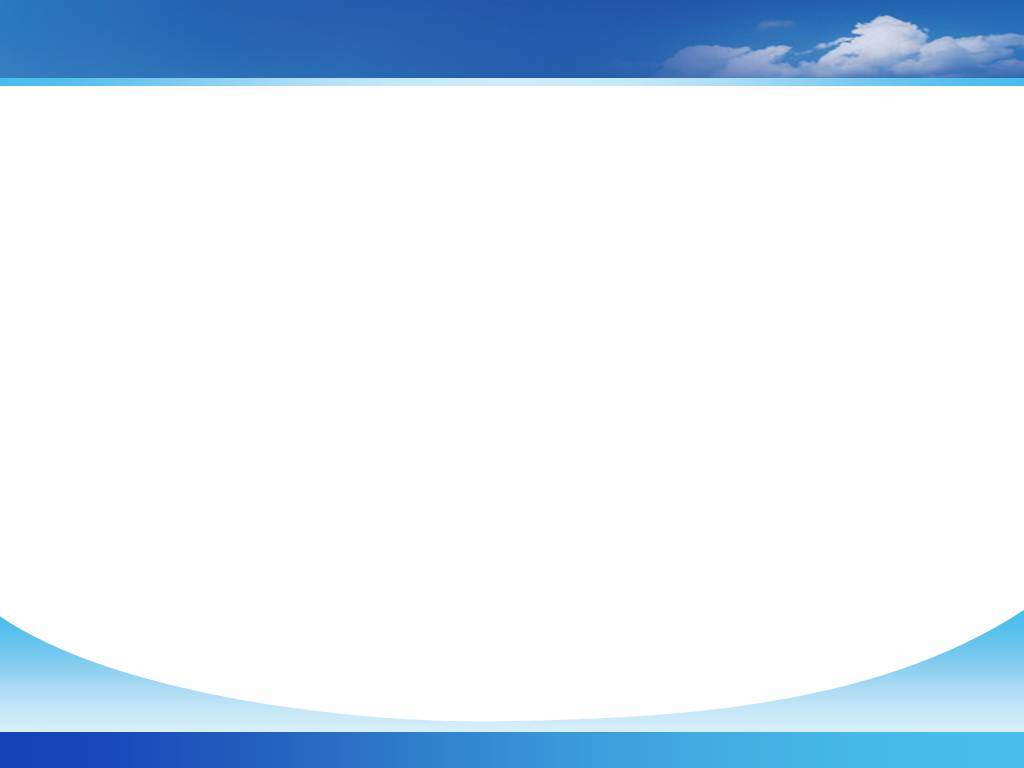 BÀI 7
Định luật tuần hoàn
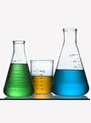 NỘI DUNG BÀI HỌC
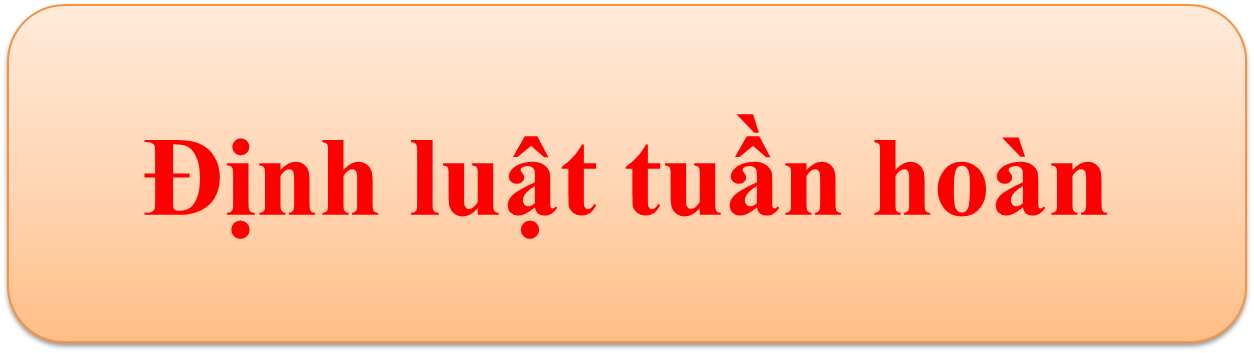 I. QUAN HỆ GIỮA VỊ TRÍ NGUYÊN TỐ  VÀ CẤU TẠO NGUYÊN TỬ CỦA NÓ.
II. QUAN HỆ GIỮA VỊ TRÍ VÀ TÍNH CHẤT CỦA NGUYÊN TỐ.
III. SO SÁNH TÍNH CHẤT HÓA HỌC CỦA MỘT NGUYÊN TỐ VỚI CÁC NGUYÊN TỐ LÂN CẬN.
Bài 7: Định luật tuần hoàn
“ Tính chất của các đơn chất, thành phần và tính chất các hợp chất của các nguyên tố hoá học đều biến thiên tuần hoàn theo chiều tăng của số đơn vị điện tích hạt nhân Z của các nguyên tố”
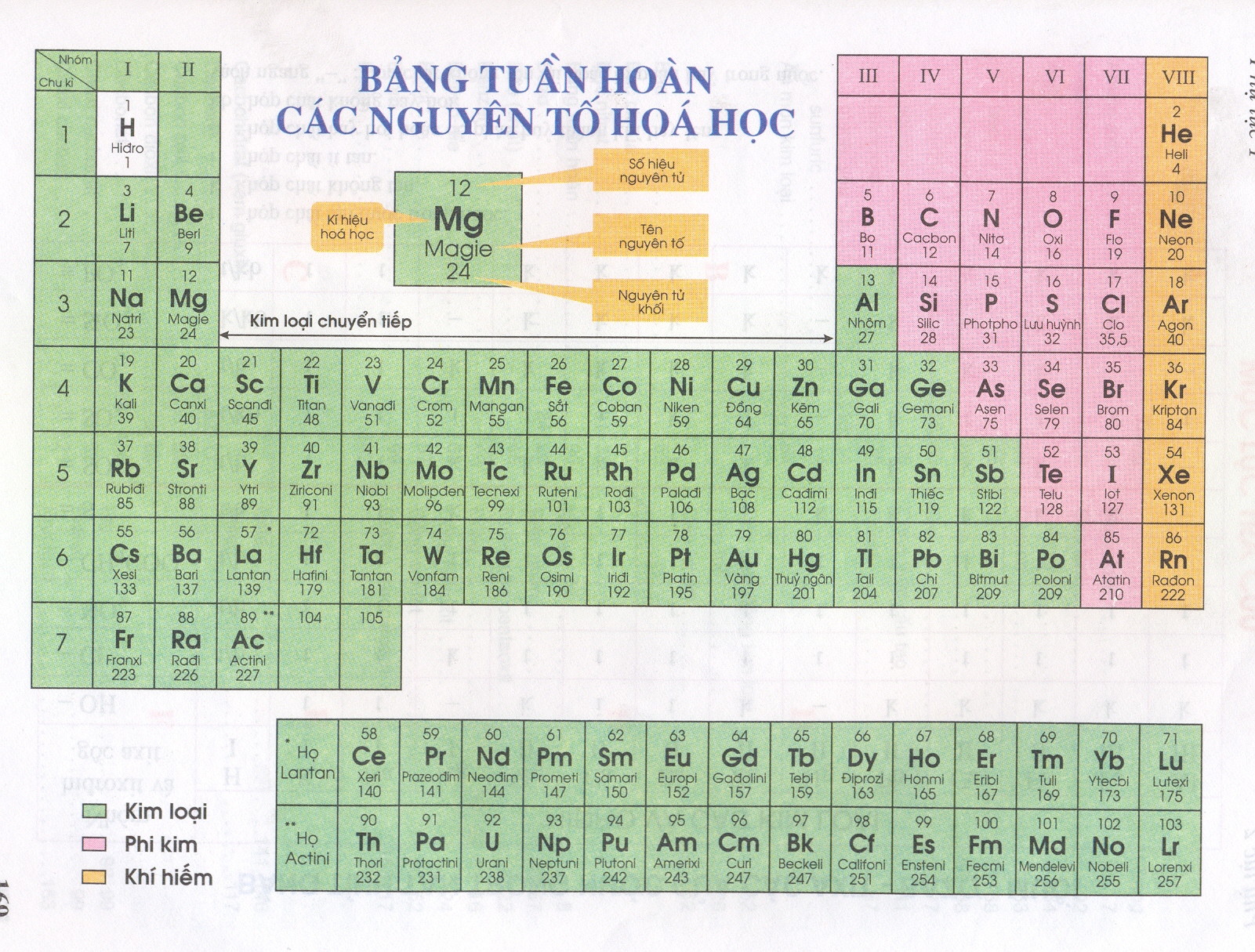 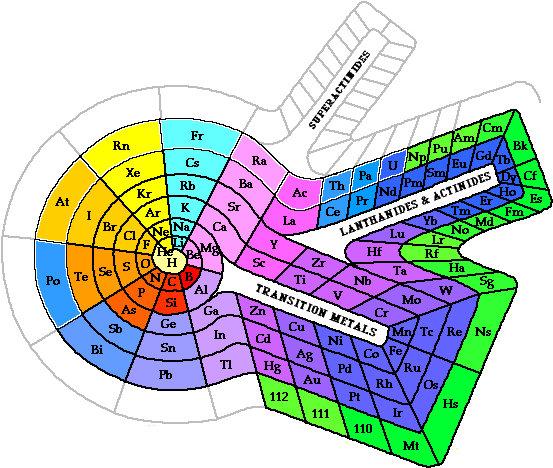 Bảng hệ thống tuần hoàn của Professor Thoedor Benfey
I. QUAN HỆ GIỮA VỊ TRÍ NGUYÊN TỐ VÀ CẤU TẠO NGUYÊN TỬ CỦA NÓ.
có 20 proton, 20 electron
số thứ tự 20
Chu kỳ 4
có 4 lớp e
Nhóm IIA
có 2e lớp ngoài cùng
Cấu hình e: 1s22s22p63s23p5
có 17 electron
có 3 lớp e
có 7e lớp ngoài cùng
có 17 electron
số thứ tự ô nguyên tố  17
Chu kỳ 3
có 3 lớp e
có 7e lớp ngoài cùng và là nguyên tố p
Nhóm VIIA
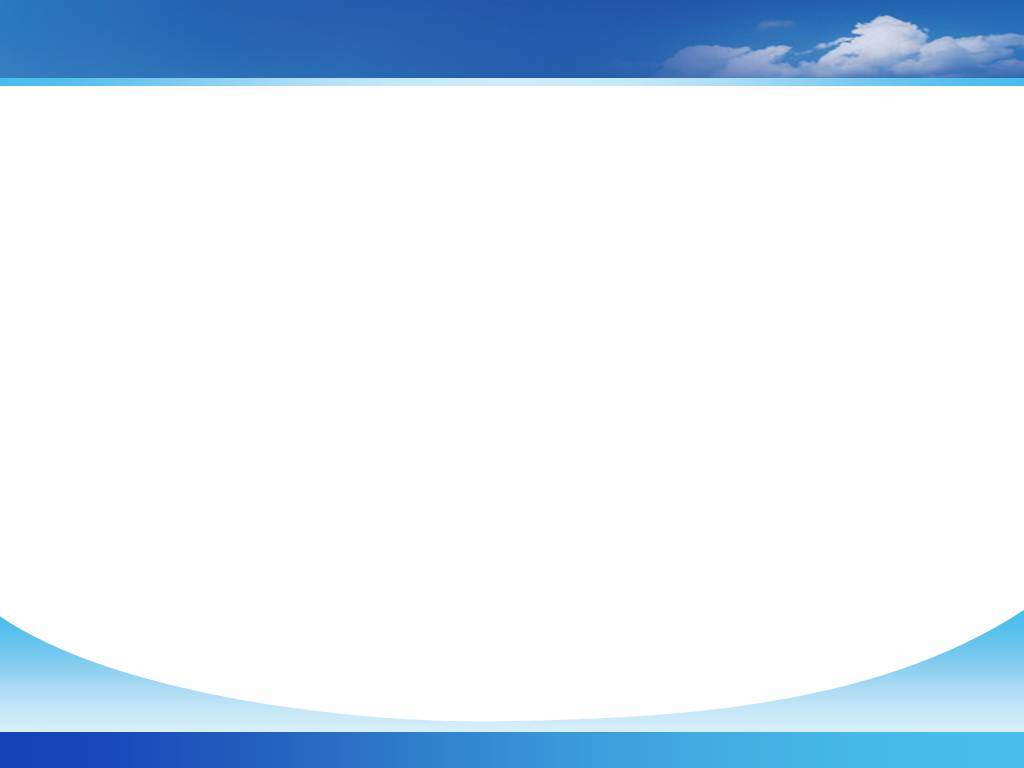 I. QUAN HỆ GIỮA VỊ TRÍ NGUYÊN TỐ VÀ CẤU TẠO NGUYÊN TỬ CỦA NÓ
Text in here
Vị trí của một nguyên tố
 trong bảng tuần hoàn
 STT của nguyên tố
 Số thứ tự của chu kỳ
 Số thứ tự của nhóm A
Cấu tạo nguyên tử

- Số proton, số electron
 Số lớp electron
 Số electron lớp ngoài cùng
II. QUAN HỆ GIỮA VỊ TRÍ VÀ TÍNH CHẤT CỦA NGUYÊN TỐ
Bài tập 3 : Nguyên tố N có STT 7, chu kì 2, nhóm VA và nguyên tố Al có STT 13, chu kì 3, nhóm III A
Hãy cho biết các tính chất của nguyên tố N và Al:
- Là kim loại hay phi kim? Vì sao?
 Hóa trị cao nhất trong hợp chất với oxi là?
 Hóa trị trong hợp chất với hidro là?
 Công thức oxit cao nhất?
 Công thức hợp chất khí với hidro  <nếu có> ?
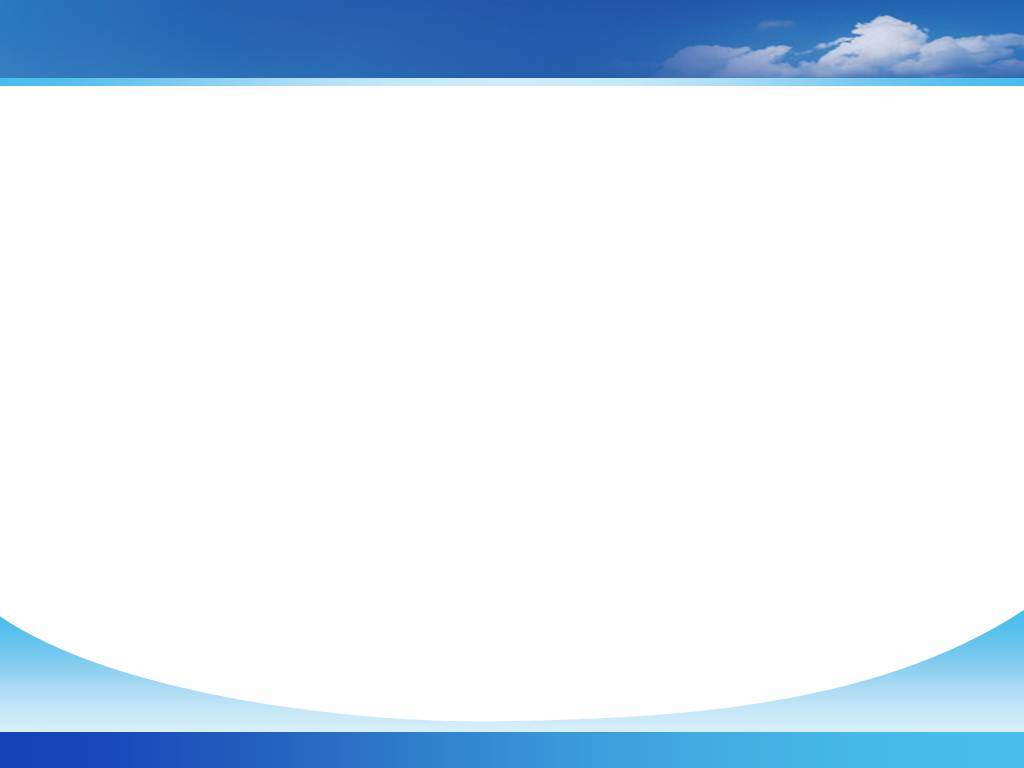 II. QUAN HỆ GIỮA VỊ TRÍ VÀ TÍNH CHẤT CỦA NGUYÊN TỐ
Vị trí của một nguyên tố
 trong bảng tuần hoàn
Công thức của hiđroxit và tính axit hay bazơ của chúng
Tính kim loại, phi kim
Hóa trị cao nhất với oxi
Hóa trị trong hợp chất khí với hiđro
Công thức hợp chất khí với hiđro
Công thức oxit cao nhất
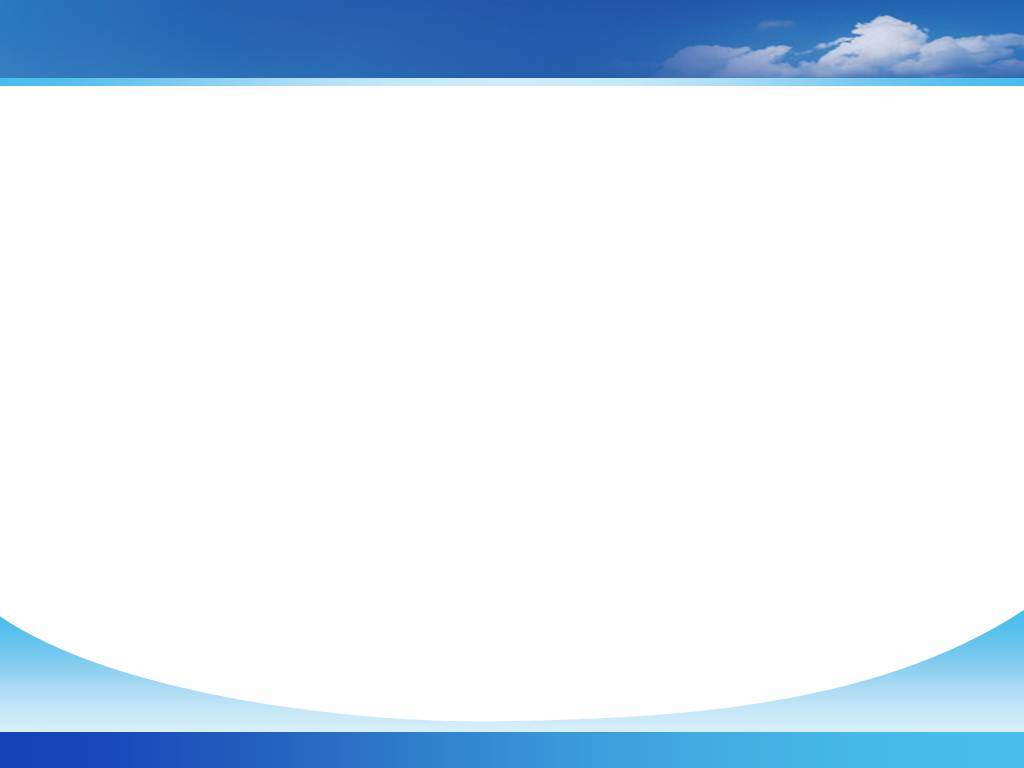 III. SO SÁNH TÍNH CHẤT HÓA HỌC CỦA MỘT NGUYÊN TỐ VỚI NGUYÊN TỐ LÂN CẬN
Nhóm
Chu kì
Tính Kim loại GIẢM
Tính phi Kim TĂNG
Tính Kim loại TĂNG
Tính Phi kim GIẢM
- Tính Bazơ GIẢM
- Tính Axit  TĂNG
- Tính Bazơ  TĂNG
- Tính Axit  GIẢM
So sánh tính phi kim của F, Cl, Br, I
Tính phi kim giảm dần
Tính phi kim giảm dần
F>Cl>Br>I
Tính phi kim tăng dần
I<Br<Cl<F
Tính phi kim tăng dần
So sánh tính phi kim của Si, Cl, P, S
Si<P<S<Cl
Tính phi kim tăng dần
Cl>S>P>Si
Tính phi kim giảm dần
Tính  kim loại giảm dần
So sánh tính kim loại của Al, Mg, Na
Na>Mg>Al
Tính kim  loại  giảm dần
Al<Mg<Na
Tính kim  loại tăng dần
So sánh tính kim loại của K, Na, Li, Rb
Tính  kim loại giảm dần
Tính  kim loại tăng dần
Rb>K>Na>Li
Tính kim loại tăng dần
Li<Na<K<Rb
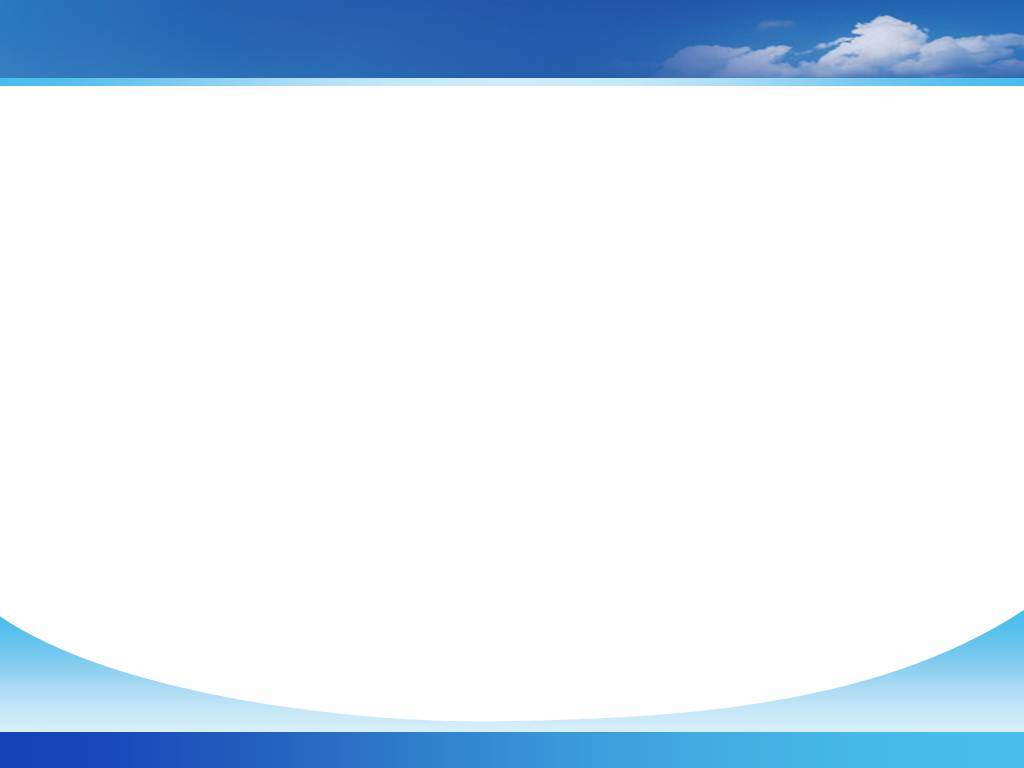 VA
VA
N
HNO3
3
3
Si         P             S
H2SiO3   H3PO4   H2SO4
Ví dụ : So sánh tính chất hoá học của nguyên tố P với các nguyên tố lân cận
Tính axit giảm dần
Tính phi kim giảm dần
Tính phi kim tăng dần
Tính axit tăng dần
H3PO4 có tính axit mạnh  hơn     H2SiO3  nhưng yếu hơn HNO3 và H2SO4
P có tính phi kim mạnh hơn Si nhưng yếu hơn N và S
Ví dụ : So sánh tính chất hoá học của nguyên tố Na với các nguyên tố lân cận
IA
Al
Na
Mg
4
K
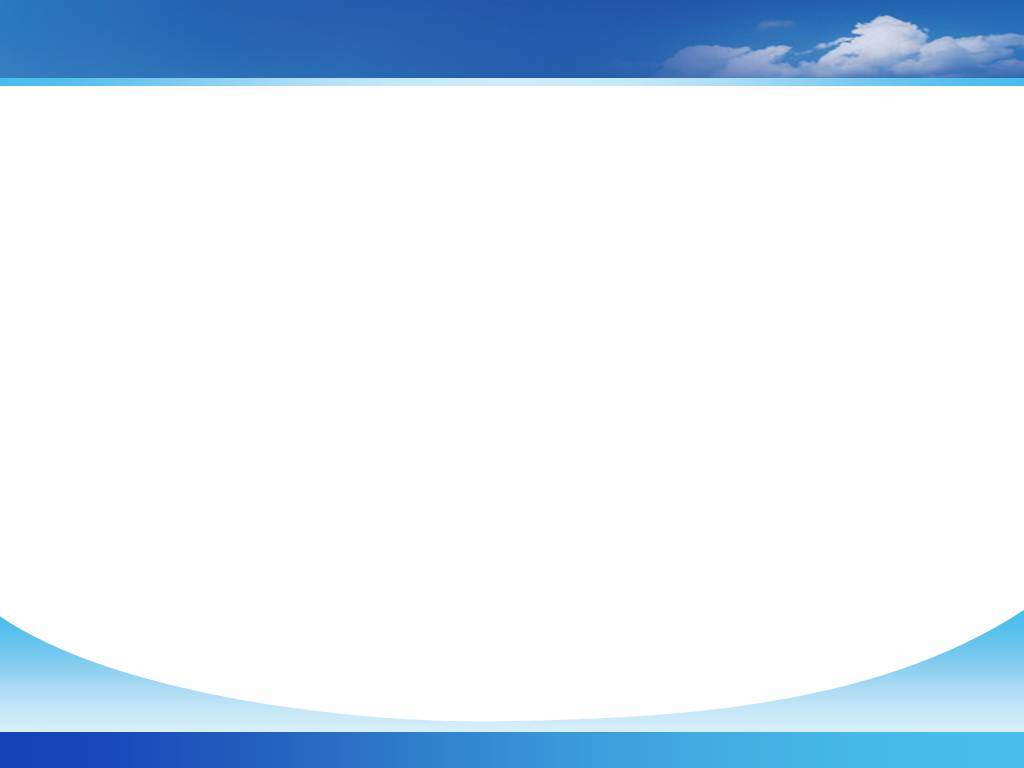 Tính bazơ giảm dần
Tính kim loại  giảm dần
Tính bazơ tăng dần
Tính  kim loại  tăng dần
KOH>NaOH
NaOH>Mg(OH)2> Al(OH)3
KOH>NaOH>Mg(OH)2> Al(OH)3
Na> Mg>Al
Na <K
K>Na>Mg>Al
Tổng Kết
Hóa trị cao nhất của lưu huỳnh trong hợp chất với oxi
Lưu huỳnh có tính kim loại hay phi kim?
Phi kim
HT cao nhất trong oxit: 6
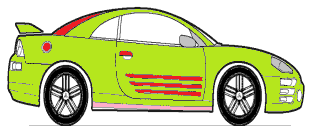 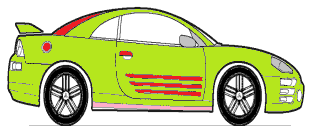 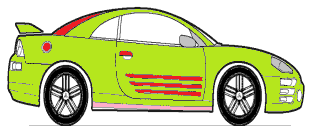 1
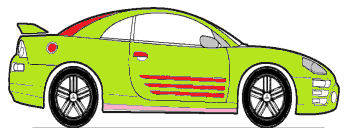 Vị Trí của nguyên tố Lưu huỳnh (S)
 ( Z = 16) , Ô 16, chu kỳ 3, nhóm VIA
Công thức oxit cao nhất
Hóa trị của lưu huỳnh trong HC với Hidro?
HT trong HC với hidro: 2
SO3
2
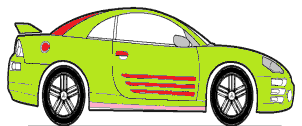 Công thức hợp chất khí với Hidro  của lưu huỳnh?
Công thức hidroxit cao nhất của lưu huỳnh ?
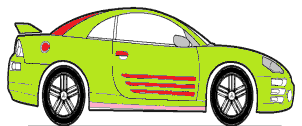 3
H2S
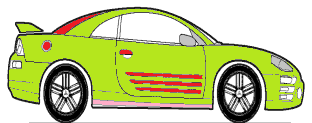 H2SO4
SO3 và H2 SO4  có tính axit hay bazo?
4
32,06
16
5
S
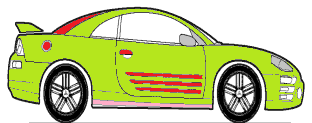 SO3 và H2 SO4 có tính axit
2,58
Lưu huỳnh
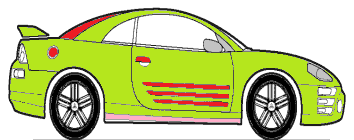 6
[Ne]3s23p5
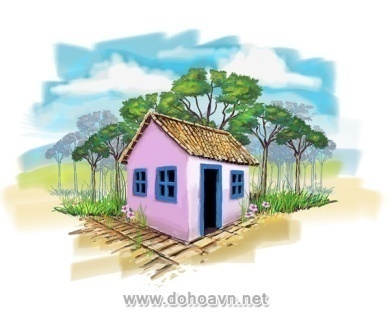 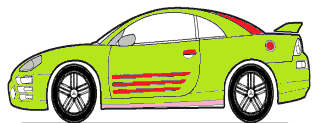 7
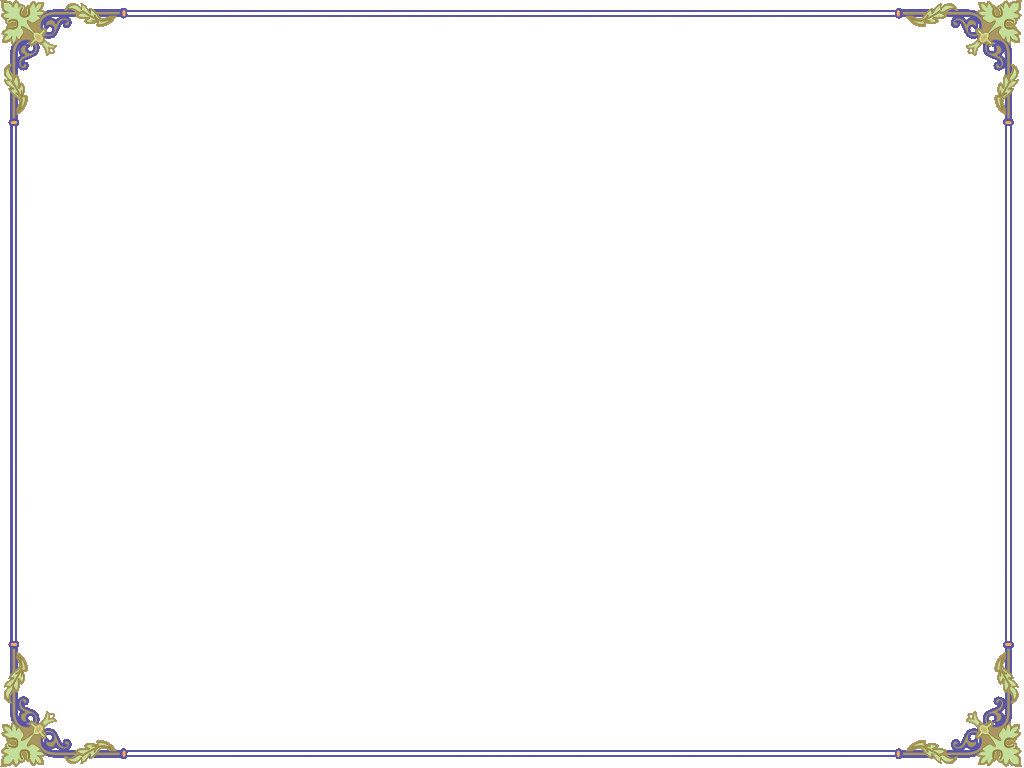 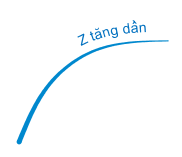 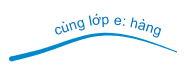 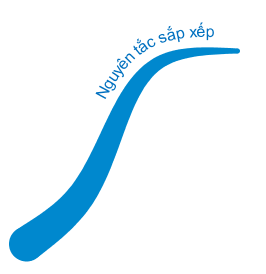 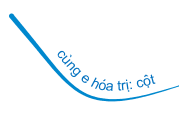 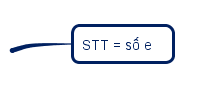 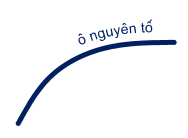 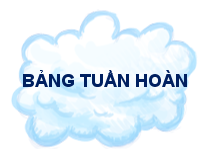 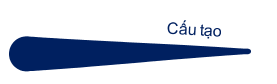 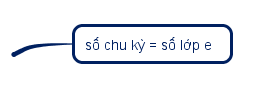 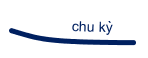 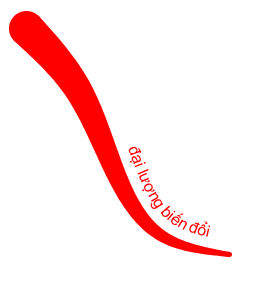 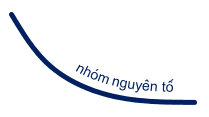 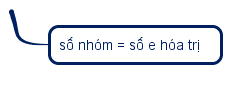 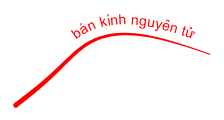 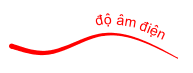 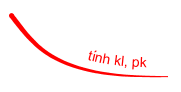 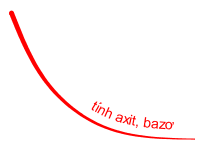 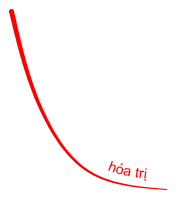 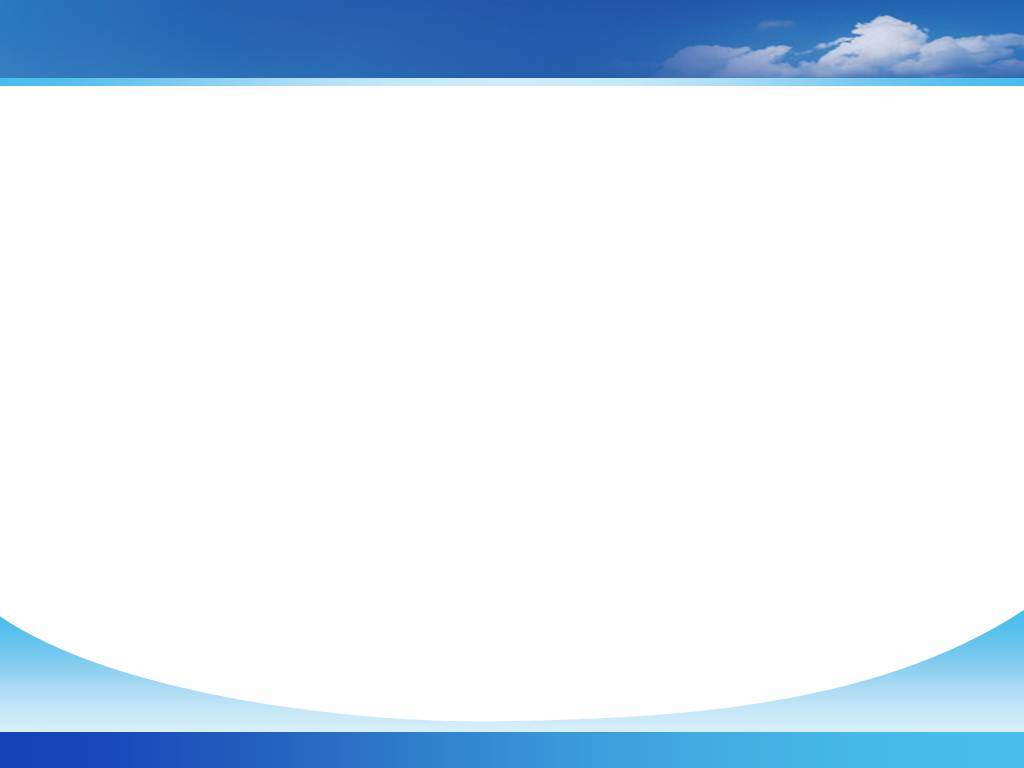 Bài tập củng cố
Bài 1: Trong bảng tuần hoàn, nguyên tố X có số thứ tự là 16, nguyên tố X thuộc :
A.  Chu kì 3, nhóm IVA
B.  Chu kì 4, nhóm VIA
C.  Chu kì 3, nhóm VIA
D.  Chu kì 4, nhóm IVA
Đáp án: C
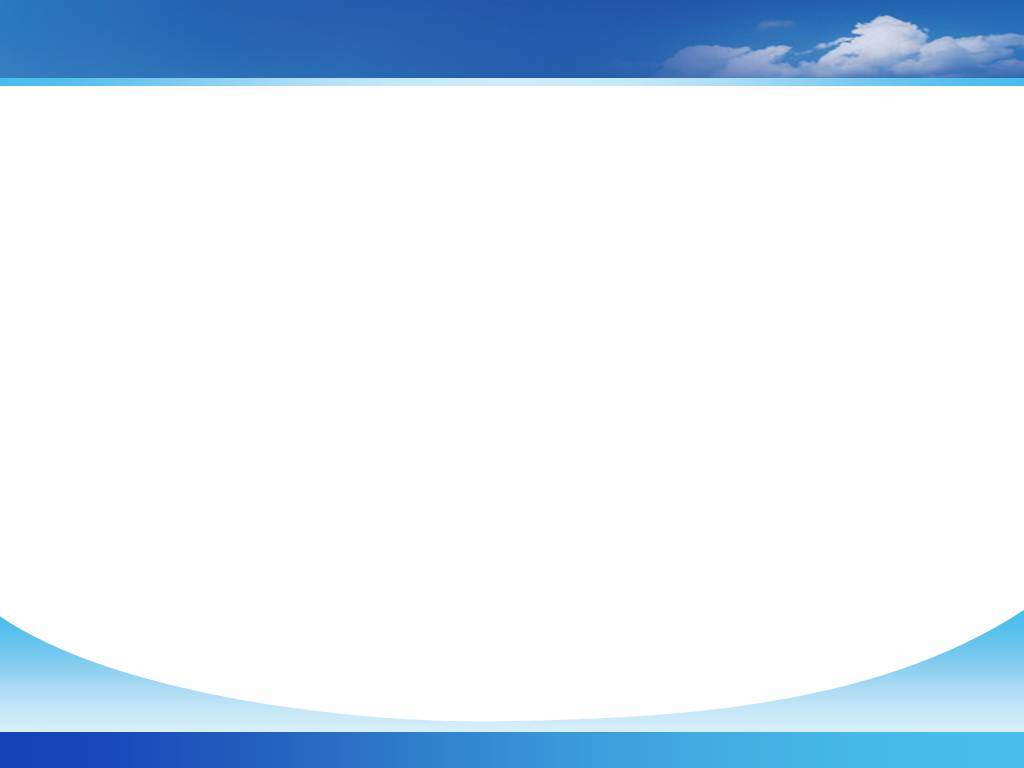 Bài tập củng cố
Bài 2: Dãy nguyên tố được xếp theo chiều giảm dần tính kim loại là:

Li, Na, K, Rb.	   
B. F, Cl, Br, I.
C. O, S, Se, Te. 	            
D. Na, Mg, Al, Cl.
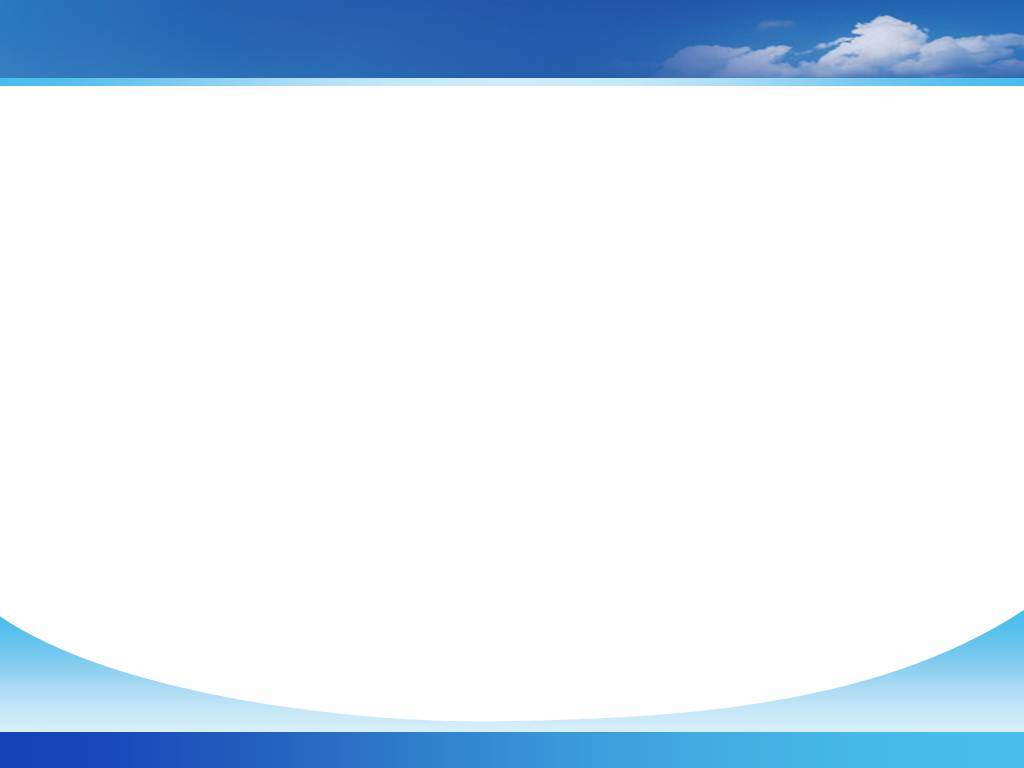 Bài tập củng cố
Bài 3.  Xếp theo chiều tăng dần tính bazơ của các hiđroxit sau: KOH; Mg(OH)2; Al(OH)3; NaOH.
A. KOH; Mg(OH)2; Al(OH)3; NaOH.
B. NaOH, KOH, Mg(OH)2; Al(OH)3
C.  Al(OH)3, Mg(OH)2; NaOH, KOH
D. Mg(OH)2; ; NaOH, KOH, Al(OH)3
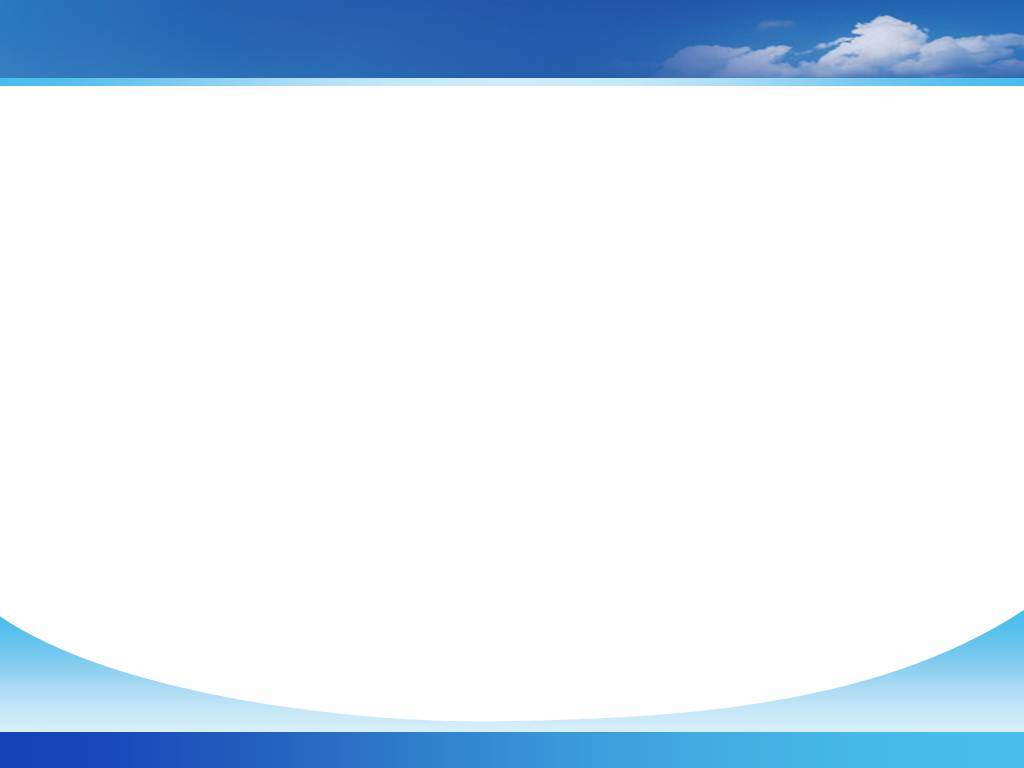 Bài tập củng cố
Bài 4: Nguyên tử nguyên tố R có tổng số hạt là 34, số hạt mang điện hơn nhiều  số hạt không mang điện là 10. Kí hiệu và vị trí của R trong bảng tuần hoàn là :
A. Na, chu kì 3, nhóm IA.
B. Mg, chu kì 3, nhóm IIA.
C. F, chu kì 2, nhóm VIIA.
D. Ne, chu kì 2, nhóm VIIIA.
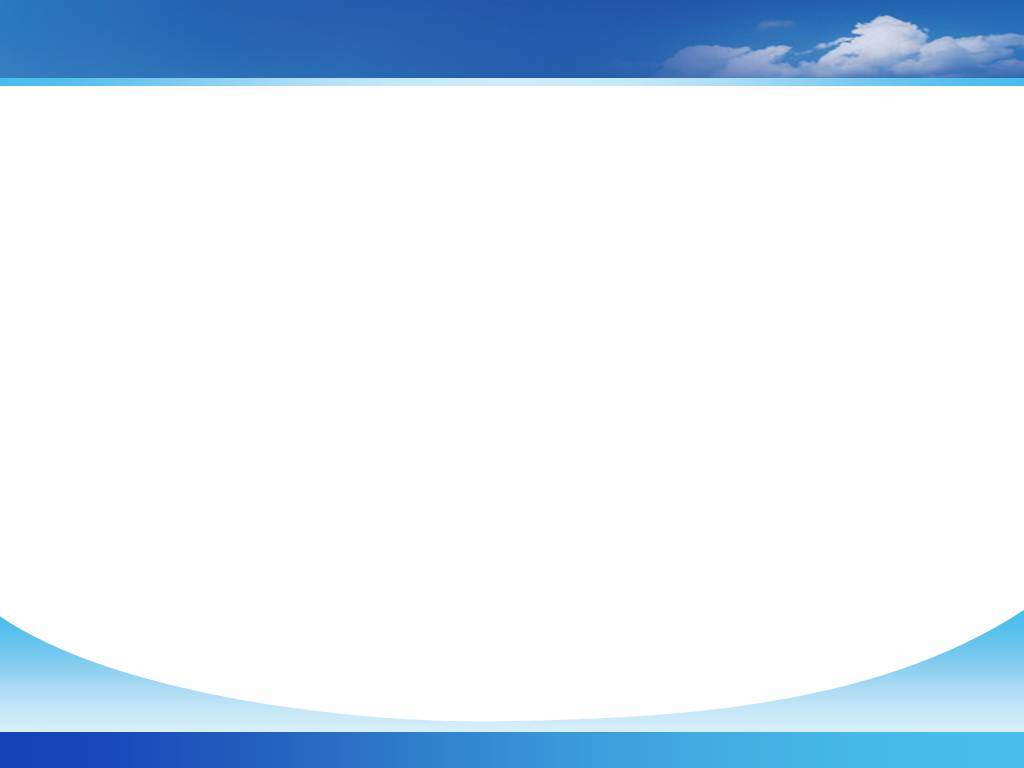 Bài tập củng cố
Bài 5: Nguyên tố R thuộc nhóm VIA trong bảng tuần hoàn. Trong hợp chất của R với hiđro, có 5,882% hiđro về khối lượng. Tìm R?
Oxi (Z = 8)	   
Lưu huỳnh ( Z = 16)
C. Crom (Z = 24)	            
D. Selen (Z = 34)
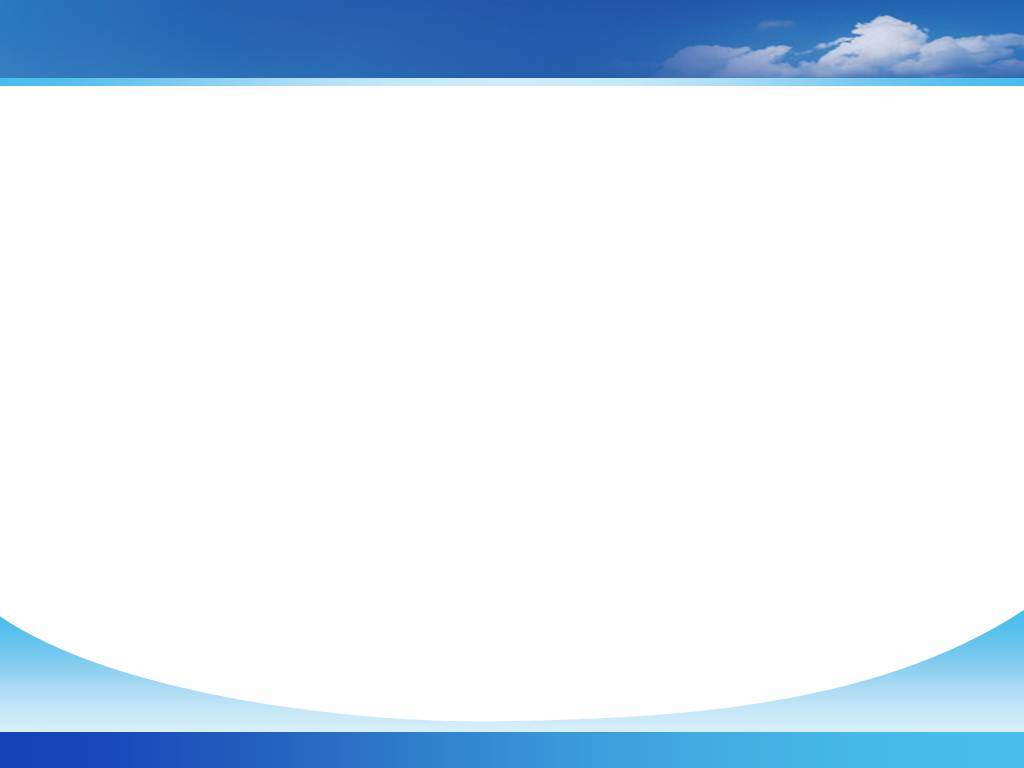 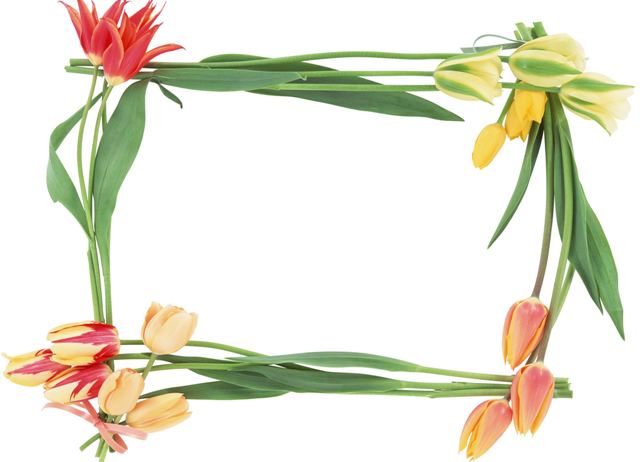 CẢM ƠN  QUÝ THẦY CÔ VÀ CÁC EM HỌC SINH